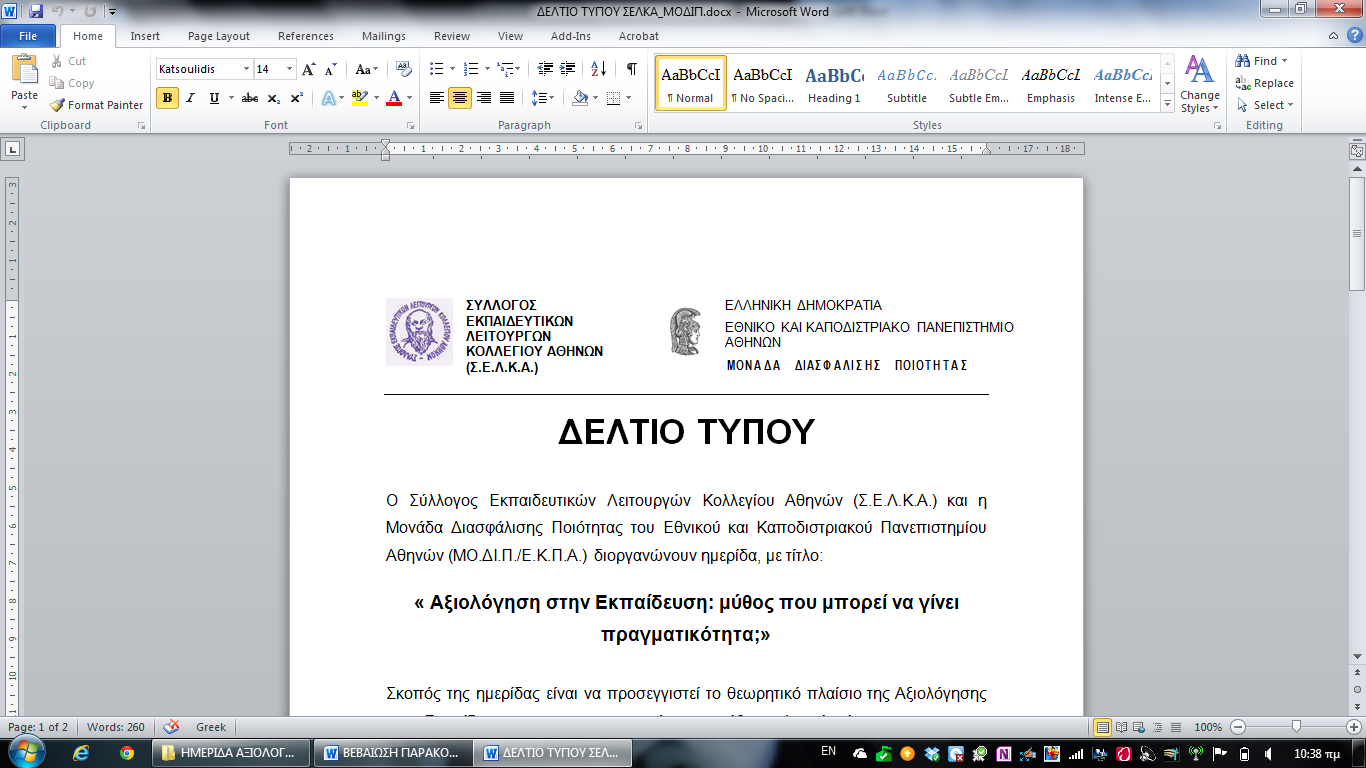 «Αξιολόγηση στην Εκπαίδευση: μύθος που μπορεί να γίνει πραγματικότητα;» ΑΠΟ ΤΗΝ ΑΞΙΟΛΟΓΗΣΗ  ΣΤΗ ΔΙΑΣΦΑΛΙΣΗ ΠΟΙΟΤΗΤΑΣ ΤΟΥ ΕΚΠΑΙΔΕΥΤΙΚΟΥ  ΈΡΓΟΥ: ΣΧΕΔΙΑΣΜΟΣ ΣΥΣΤΗΜΑΤΟΣ ΔΙΑΣΦΑΛΙΣΗΣ  ΠΟΙΟΤΗΤΑΣ.
ΕΙΣΗΓΗΤΗΣ : ΔΗΜΗΤΡΗΣ ΜΠΟΥΡΛΕΤΙΔΗΣ
Υπεύθυνος Διαχείρισης Ποιότητας-Διεύθυνση Οικονομικών Υπηρεσιών Εθνικού & Καποδιστριακού Πανεπιστημίου Αθηνών  
ΑΘΗΝΑ  20/4/2013
[Speaker Notes: This template can be used as a starter file for presenting training materials in a group setting.

Sections
Sections can help to organize your slides or facilitate collaboration between multiple authors. On the Home tab under Slides, click Section, and then click Add Section.

Notes
Use the Notes pane for delivery notes or to provide additional details for the audience. You can see these notes in Presenter View during your presentation. 
Keep in mind the font size (important for accessibility, visibility, videotaping, and online production)

Coordinated colors 
Pay particular attention to the graphs, charts, and text boxes. 
Consider that attendees will print in black and white or grayscale. Run a test print to make sure your colors work when printed in pure black and white and grayscale.

Graphics, tables, and graphs
Keep it simple: If possible, use consistent, non-distracting styles and colors.
Label all graphs and tables.]
Βασικές ενότητες εισήγησης
Ανάλυση Βασικών εννοιών για την ποιότητα
Θεωρητικές προσεγγίσεις για τη Διοίκηση Ολικής Ποιότητας- Διαχείριση Ποιότητας
 Η ποιότητα στην Εκπαίδευση 
Το Σύστημα Διαχείρισης Ποιότητας ( ΣΔΠ) 
Το Διεθνές Πρότυπο ISO 9001:2008 για τη Διαχείριση Ποιότητας 
Εφαρμογή του Διεθνούς Προτύπου ISO 9001:2008 σε έναν εκπαιδευτικό οργανισμό.
[Speaker Notes: Give a brief overview of the presentation. Describe the major focus of the presentation and why it is important.
Introduce each of the major topics.
To provide a road map for the audience, you can repeat this Overview slide throughout the presentation, highlighting the particular topic you will discuss next.]
Η Έννοια της Ποιότητας ( Τι είναι Ποιότητα)
Δύσκολα προσδιορίσιμη:
Εμπεριέχει πολλά υποκειμενικά χαρακτηριστικά
Γίνεται αντιληπτή μέσω της ιδιότητας του προσώπου που την προσεγγίζει ( π.χ Αποδέκτης της Υπηρεσίας, Προμηθευτής, Καταναλωτής Εργαζόμενος σε έναν Οργανισμό)
Απόλυτα Σημαντική 
Αποτελεί τον βασικό παράγοντα δημιουργίας συγκριτικού πλεονεκτήματος για οικονομίες επιχειρήσεις, οργανισμούς, καθώς και όλες τις εκφάνσεις της καθημερινότητας μας. Στο άκουσμα της λέξης Ποιότητα δημιουργείται άμεσα μια κατηγοριοποίηση και κατάταξη σύμφωνα με τις προσλαμβάνουσες και την προσωπική θεώρηση του κάθε ατόμου ξεχωριστά.
[Speaker Notes: Give a brief overview of the presentation. Describe the major focus of the presentation and why it is important.
Introduce each of the major topics.
To provide a road map for the audience, you can repeat this Overview slide throughout the presentation, highlighting the particular topic you will discuss next.]
Έννοιες κλειδιά για την κατανόηση της Έννοιας της  Ποιότητας – Ορισμοί για την Ποιότητα
Κατά τον ορισμό του όρου πολλοί θεωρητικοί και ερευνητές σε θέματα ποιότητας χρησιμοποιούν φράσεις:

Ανάγκες  καταναλωτών ( Πελάτες- Αποδέκτες Υπηρεσιών)
Ικανοποίηση Απαιτήσεων ( Oakland)
Συμμόρφωση προς τις απαιτήσεις ( Crosby)
Ικανοποίηση του πελάτη ( Peters) 
Σύμφωνα με το πρότυπο ΕΝ ISO 8402 ο οποίος  έχει υιοθετηθεί και από τον Ελληνικό Οργανισμό Τυποποίησης (ΕΛ.Ο.Τ.): «το σύνολο των χαρακτηριστικών μιας οντότητας που της αποδίδουν την ικανότητα να ικανοποιεί εκφρασμένες και συνεπαγόμενες ανάγκες». Ποιότητα είναι το σύνολο των χαρακτηριστικών ενός προϊόντος ή μιας υπηρεσίας που ικανοποιούν απαιτήσεις  (ISO 9000:2000, 3.1.1 )
[Speaker Notes: Give a brief overview of the presentation. Describe the major focus of the presentation and why it is important.
Introduce each of the major topics.
To provide a road map for the audience, you can repeat this Overview slide throughout the presentation, highlighting the particular topic you will discuss next.]
Η ΔΙΟΙΚΗΣΗ ΟΛΙΚΗΣ ΠΟΙΟΤΗΤΑΣ
Η ΔΟΠ είναι μια φιλοσοφία βασικά χαρακτηριστικά της οποίας είναι:
Ικανοποίηση αναγκών του πελάτη 
Προσπάθεια συνεχούς βελτίωσης 
Συμμετοχή  του ανθρώπινου παράγοντα 
Σημαντικά στοιχεία-προϋποθέσεις για την υιοθέτηση μιας κουλτούρας διαχείρισης ποιότητας σε έναν οργανισμό
Συμμετοχή των ανθρώπινων πόρων 
Δέσμευση Ανώτατης Διοίκησης 
Εκπαίδευση 
Σύμφωνα με το Ευρωπαϊκό  Ίδρυμα για τη Διοίκηση της Ποιότητας (EFQM), η Διοίκηση Ολικής Ποιότητας ορίζεται ως: «όλοι οι τρόποι με τους οποίους ένας οργανισμός ανταποκρίνεται στις ανάγκες και στην επιτυχία μέσω της ικανοποίησης του πελάτη και στην παροχή οφελών σε όλα τα μέλη του οργανισμού και στην κοινωνία».
[Speaker Notes: Give a brief overview of the presentation. Describe the major focus of the presentation and why it is important.
Introduce each of the major topics.
To provide a road map for the audience, you can repeat this Overview slide throughout the presentation, highlighting the particular topic you will discuss next.]
ΑΡΧΕΣ ΤΗΣ ΟΛΙΚΗΣ ΠΟΙΟΤΗΤΑΣ ΣΤΗΝ ΕΚΠΑΙΔΕΥΣΗ
διαφοροποίηση της έννοιας της ποιότητας στην ΕκπαίδευσηΓια την εκπαίδευση «ολική ποιότητα» είναι η διηνεκής προσπάθεια προσέγγισης προς το άριστο, την τελειότητα . Στο χώρο της εκπαίδευσης η ολική ποιότητα αποβλέπει : 
  Στην εκπλήρωση και υπέρβαση των προσδοκιών και των αναγκών του 
μαθητή 
 Στη συνεχή βελτίωση των διαδικασιών 
 Στην ανάθεση ευθυνών και στους μαθητές 
 Στη μείωση των αδυναμιών του συστήματος και την υιοθέτηση μεθόδων που οδηγούν στην αποτελεσματική και κριτική μάθηση 
 Στην ενδυνάμωση των εκπαιδευομένων μέσα από την ομαδική εργασία 
 Στη συμμετοχή  όλων των φορέων που εμπλέκονται στη λειτουργία του 
Εκπαιδευτικού οργανισμού
ΔΙΕΘΝΗ ΒΡΑΒΕΙΑ ΓΙΑ ΤΗΝ ΠΟΙΟΤΗΤΑ
[Speaker Notes: This is another option for an overview slide.]
Το Ευρωπαϊκό Πρότυπο για την Ποιότητα ISO 9001:2008 (2000) (Τι είναι το ISO- Σύντομη Ιστορική Αναδρομή)
Η αναγκαιότητα για μια κοινή διεθνή γλώσσα για την διαχείριση της ποιότητας οδήγησε στην δημιουργία μιας σειράς προτύπων για αυτήν από τον Διεθνή Οργανισμό Τυποποίησης (ISO : International Standards Organization ή International Organization Διεθνής Οργανισμός Τυποποίησης (ISO), είναι η παγκόσμια ομοσπονδία  των εθνικών  φορέων τυποποίησης. Το έργο της εκπόνησης  διεθνών  προτύπων ανατίθεται, κατά  κανόνα, στις τεχνικές  επιτροπές του ISO. Τα Διεθνή  Πρότυπα εκπονούνται  σύμφωνα με τους κανόνες  που παρέχονται από της Οδηγίες  ISO/IEC, Μέρος 3. Το κείμενο  του Διεθνούς  Προτύπου  ΕΝ ISO 9001:2000 εκπονήθηκε από την Τεχνική Επιτροπή ISO/TC 176 «Διαχείριση της ποιότητας και διασφάλιση της ποιότητας», υποεπιτροπή SC 2 «Συστήματα για την ποιότητα». Η προσαρμογή του σε Ευρωπαϊκό Πρότυπο έγινε από το Κέντρο διαχείρισης της ευρωπαϊκής Επιτροπής Τυποποίησης CEN (CEN Management Centre – CMC), με τη βοήθεια του CEN/BT WG 107. Αυτό το Ευρωπαϊκό Πρότυπο αντικαθιστά τα ΕΝ ISO 9001:1994, EN ISO 9002:1994 και EN ISO 9003:1994 τα οποία στο παρελθόν είχαν αντικαταστήσει τα ΕΝ 29001, ΕΝ 29002 και ΕΝ 29003 αντίστοιχα. Το Διεθνές  Πρότυπο ΕΝ ISO 9001:2000 εγκρίθηκε από τη CEN στις 15 Δεκεμβρίου 2000.
[Speaker Notes: What will the audience be able to do after this training is complete? Briefly describe each objective and how the audience will benefit from this presentation.]
Το Ευρωπαϊκό Πρότυπο για την Ποιότητα ISO 9001:2008 (2000) (Χρησιμότητα)
Το πρότυπο χρησιμοποιείται:
Ως οδηγός στην πορεία ενός οργανισμού για την διασφάλιση (Διαχείριση) της ποιότητας αλλά και ως μέτρο για την αξιολόγησή της 
Το πρότυπο περιέχει γενικές οδηγίες για την πορεία που καλείται να ακολουθήσει μια επιχείρηση για την εγκαθίδρυση του συστήματος διαχείρισης ποιότητάς της και όχι εξειδικευμένες προδιαγραφές
[Speaker Notes: What will the audience be able to do after this training is complete? Briefly describe each objective and how the audience will benefit from this presentation.]
ΟΙ ΒΑΣΙΚΕΣ ΑΡΧΕΣ ΔΙΑΧΕΙΡΙΣΗΣ ΤΗΣ ΠΟΙΟΤΗΤΑΣ ΠΟΥ ΑΠΟΤΥΠΩΝΟΝΤΑΙ ΣΤΟ ISO 9001:2000 (2008)
Το ISO 9001:2000 έχει σχεδιαστεί έχοντας  ως βάση τις οκτώ αρχές διαχείρισης  της ποιότητας που καθορίζονται στο ISO 9004, και έχουν ως εξής:
 1. Εστίαση στον πελάτη
 2. Ηγεσία 
3. Εμπλοκή των εργαζομένων
4. ∆ιεργασιοκεντρική προσέγγιση
 5. Συστηματική προσέγγιση στη διαχείριση
6. Διαρκής βελτίωση
 7. Λήψη αποφάσεων βάσει δεδομένων 
8. Αμοιβαία ευεργετικές σχέσεις με τους προμηθευτές
ΟΙ ΒΑΣΙΚΕΣ ΑΡΧΕΣ ΔΙΑΧΕΙΡΙΣΗΣ ΤΗΣ ΠΟΙΟΤΗΤΑΣ ΠΟΥ ΑΠΟΤΥΠΩΝΟΝΤΑΙ ΣΤΟ ISO 9001:2008Το ISO 9001:2000 έχει σχεδιαστεί έχοντας ως βάση βασικές αρχές της  διαχείρισης της ποιότητας που καθορίζονται στο ISO 9004. Υπογραμμίζεται ότι στις τελευταίες εκδόσεις του προτύπου η συσχέτιση του Προτύπου με τις αρχές της ΔΟΠ είναι πολύ μεγάλη. Οι αρχές αυτές είναι  οι εξής:
1. Εστίαση στον πελάτη ( αποδέκτες των υπηρεσιών) ικανοποίηση του πελάτη
Η ύπαρξη των οργανισμών εξαρτάται σε μεγάλο βαθμό από την ικανοποίηση των απαιτήσεων των αποδεκτών των υπηρεσιών. Η ανταπόκριση στις ανάγκες και η πλήρης κάλυψη των προσδοκιών είναι ένα από τα βασικά ζητούμενα 
 2. Συνεχής Βελτίωση 
Η βελτίωση της αποτελεσματικότητας και τησ αποδοτικότητας αποτελούν ένα από τα μεγαλύτερα στοιχήματα για έναν οργανισμό
3. Εμπλοκή των εργαζομένων (Ενημέρωση και εκπαίδευση)
Η εκπαίδευση προτείνεται ως ένα από τα βασικά μέσα άρσης των αγκυλώσεων του οργανισμού ενώ η ενημέρωση αφορά την κοινοποίηση της πολιτικής για την ποιότητα του οργανισμού.
4. ∆ιεργασιοκεντρική προσέγγιση
Ένα ΣΔΠ στηρίζεται στην ύπαρξη διεργασιών ( Ανάλυση σε επόμενο μέρος της παρουσίασης)
ΔΙΕΡΓΑΣΙΟΚΕΝΤΡΙΚΉ ΠΡΟΣΕΓΓΙΣΗ
Αντιστοίχιση αρχών Διαχείρισης Ποιότητας με Απαιτήσεις του Προτύπου ISO 9001:2000 (1)
Εδάφια προτύπου ISO 9001:2000 που αναφέρονται στην «ικανοποίηση του πελάτη» 
1.1 
«Αυτό το ∆ιεθνές Πρότυπο ... όπου ένας οργανισμός α) ... να παρέχει με συνέπεια ένα προϊόν το οποίο ικανοποιεί τις απαιτήσεις των πελατών, ... β) σκοπεύει να αυξήσει την ικανοποίηση των πελατών ...» 
5.1. 
«Η Ανώτατη ∆ιοίκηση πρέπει να παρέχει απόδειξη ... και για τη διαρκή βελτίωση της αποτελεσματικότητας του, μέσω α) της γνωστοποίησης στον οργανισμό της σημασίας της ικανοποίησης των απαιτήσεων των πελατών, ...» 
5.2 
«Η Ανωτάτη ∆ιοίκηση πρέπει να εξασφαλίζει ότι προσδιορίζονται οι απατήσεις των πελατών και ότι ικανοποιούνται, με σκοπό́ την αύξηση της ικανοποίησης του» 
7.2.1 
«Ο οργανισμός πρέπει να προσδιορίζει α) τις απαιτήσεις που καθορίζονται από τους πελάτες, συμπεριλαμβανόμενων απαιτήσεων για παράδοση και για δραστηριότητες μετά την παράδοση, ...» 
7.2.2 
«...Η ανασκόπηση ... πρέπει να εξασφαλίζει ότι ... γ) ο οργανισμός έχει την ικανότητα να ικανοποιήσει τις καθορισμένες απαιτήσεις ...»
7.2.3 
Επικοινωνία με τους πελάτες: Ο οργανισμός θα πρέπει να διασφαλίσει την κατάλληλη επικοινωνία με τους πελάτες σχετικά με πληροφορίες για το προϊόν, αιτήσεις για πληροφορίες, συμβάσεις, ανατροφοδότηση από τον πελάτη και παράπονα πελατών, προκειμένου να είναι σε θέση να συμμορφωθεί σύμφωνα με τις απαιτήσεις τους 
8.2.1 
«Ως μια από τις μετρήσεις της επίδοσης του συστήματος διαχείρισης της ποιότητας, ο οργανισμός πρέπει να παρακολουθεί τις πληροφορίες τις σχετικές με την αντίληψη των πελατών κατά πόσον ο οργανισμός έχει εκπληρώσει τις απαιτήσεις τους» 
Πηγή: ΕΛΟΤ ΕΝ ISO 9001
Αντιστοίχιση αρχών Διαχείρισης Ποιότητας με Απαιτήσεις του Προτύπου ISO 9001:2000 (2)
Εδάφια προτύπου ISO 9001:2000 που αναφέρονται στη «συνεχή βελτίωση» 
1.1 «Αυτό το ∆ιεθνές πρότυπο ... β)... συμπεριλαμβάνοντας διεργασίες για τη διαρκή βελτίωση του συστήματος ...» 
4.1 «Ο οργανισμός πρέπει ...να βελτιώνει διαρκώς την αποτελεσματικότητά του ... . Ο Οργανισμός πρέπει να ... στ) θέτει σε εφαρμογή δράσεις ... και για τη διαρκή βελτίωση των διεργασιών αυτών ... 
5.1 «Η Ανώτατη ∆ιοίκηση πρέπει να παρέχει απόδειξη της δέσμευσης της για την ανάπτυξη και τη θέση σε εφαρμογή του συστήματος διαχείρισης και για τη διαρκή βελτίωση της αποτελεσματικότητας του μέσω ...» 
5.3  «Η Ανώτατη ∆ιοίκηση πρέπει να εξασφαλίσει ότι η πολιτική για την ποιότητα ... β)περιλαμβάνει δέσμευση για συμμόρφωση με απαιτήσεις και για διαρκή βελτίωση της αποτελεσματικότητας του συστήματος διαχείρισης της ποιότητας»
6.1 «Ο οργανισμός πρέπει να προσδιορίζει και να διαθέτει τους πόρους που χρειάζονται για να α) θέτει σε εφαρμογή και να διατηρεί το σύστημα διαχείρισης της ποιότητας και να βελτιώνει διαρκώς την αποτελεσματικότητά του και ...» 
8.1 «Ο οργανισμός πρέπει να σχεδιάζει και να θέτει σε εφαρμογή τις διεργασίες παρακολούθησης, μέτρησης, ανάλυσης και βελτίωσης που χρειάζονται για να ... γ) βελτιώνει διαρκώς τη αποτελεσματικότητα του συστήματος διαχείρισης της ποιότητας...» 
8.4 «Ο οργανισμός πρέπει να καθορίζει, να συλλέγει και να αναλύει κατάλληλα δεδομένα, για να αποδεικνύει την καταλληλότητα του συστήματος διαχείρισης της ποιότητας και για να αξιολογεί σε ποια σημεία μπορεί να γίνεται διαρκής βελτίωση της αποτελεσματικότητας του συστήματος διαχείρισης της ποιότητας ...» 
8.5.1 «Ο οργανισμός πρέπει να βελτιώνει διαρκώς την αποτελεσματικότητα του συστήματος διαχείρισης της ποιότητας, μέσω ....» 
Πηγή: ΕΛΟΤ ΕΝ ISO 9001
TΟ ΣΥΣΤΗΜΑ ΔΙΑΧΕΙΡΙΣΗΣ ΠΟΙΟΤΗΤΑΣ
[Speaker Notes: Use a section header for each of the topics, so there is a clear transition to the audience.]
ΤΙ ΕΙΝΑΙ ΕΝΑ  ΣΥΣΤΗΜΑ ΔΙΑΧΕΙΡΙΣΗΣ ΠΟΙΟΤΗΤΑΣ- ΣΧΕΣΗ ΔΙΑΧΕΙΡΙΣΗΣ ΠΟΙΟΤΗΤΑΣ ΚΑΙ ΣΔΠ
Σύμφωνα με τον ορισμό του Διεθνούς Οργανισμού Τυποποίησης η Διαχείριση Ποιότητας συνίσταται σε «συντονισμένες ενέργειες που κατευθύνουν και ελέγχουν έναν οργανισμό όσον αφορά την ποιότητα», (ISO9000:2000, 3.2.8). 
Η Διαχείριση ποιότητας (quality management) είναι το σύνολο των προγραμματισμένων ή συστηματικών ενεργειών ή διαδικασιών που είναι απαραίτητες για να εξασφαλίσουν ότι ένα προϊόν ή υπηρεσία θα πληροί ορισμένες προδιαγραφές (ISO8420). Ουσιαστικά πρόκειται για μια ευρύτερη προσέγγιση (ολιστική προσέγγιση) αφού αφορά τον τρόπο οργάνωσης και λειτουργίας ενός οργανισμού στο σύνολο του. Ο μηχανισμός ο οποίος καλύπτει το σύνολο των διεργασιών του Οργανισμού ή του φορέα που προβαίνει στην υιοθέτηση μιας λογικής διαχείρισης ποιότητας είναι το  Σύστημα Διαχείρισης Ποιότητας.
ΤΙ ΕΙΝΑΙ ΕΝΑ  ΣΥΣΤΗΜΑ ΔΙΑΧΕΙΡΙΣΗΣ ΠΟΙΟΤΗΤΑΣ
Σύστημα Διαχείρισης Ποιότητας (Quality Management System) ονομάζουμε την οργάνωση, τα αναγκαία μέσα και το προσωπικό που απαιτούνται για την διεκπεραίωση της διαχείρισης της ποιότητας. Ο γενικός στόχος του Συστήματος Διαχείρισης Ποιότητας είναι η τήρηση και η βελτίωση των προδιαγραφών (χαρακτηριστικών) των προϊόντων ή υπηρεσιών που προσφέρονται έτσι ώστε να καλύπτονται οι συνεχώς μεταβαλλόμενες απαιτήσεις των πελατών. Από τον ορισμό που δόθηκε πιο πάνω γίνεται εύκολα κατανοητό, ότι η ποιότητα επηρεάζεται από το σύνολο της δομής ενός οργανισμού, αφού εξαρτάται από την οργάνωση, τη διοίκηση τους ανθρώπινους πόρους, τις πρώτες ύλες, τον εξοπλισμό.
Ο όρος πελάτης εννοιολογικά θα πρέπει να ταυτίζεται με την έννοια του αποδέκτη των υπηρεσιών. Π.χ σε ένα εκπαιδευτικό ίδρυμα  οι αποδέκτες των υπηρεσιών είναι οι μαθητές ή οι φοιτητές.
Η ΕΝΝΟΙΑ ΤΗΣ ΔΙΕΡΓΑΣΙΑΣ
Κεντρική θέση στην θεωρητική προσέγγιση ενός συστήματος διαχείρισης ποιότητας έχει η έννοια της διεργασίας. Ως διεργασία ορίζεται ένα σύνολο αλληλοσχετιζόμενων ή αλληλοεπιδρουσών δραστηριότητων οι οποίες μετασχηματίζουν τα εισερχόμενα π.χ πρώτες ύλες, τις πληροφορίες σε προϊόντα ή υπηρεσίες (ISO 9001:2000). Το σύνολο ενός οργανισμού μπορεί να θεωρηθεί ως διεργασία. Σε πιο απλή γλώσσα η διεργασία είμαι μια δραστηριότητα που μετατρέπει τα εισερχόμενα (input) σε εξερχόμενα (output).
ΔΙΑΓΡΑΜΜΑΤΙΚΗ ΑΠΕΙΚΟΝΙΣΗ ΔΙΕΡΓΑΣΙΑΣ
ΚΑΤΗΓΟΡΙΕΣ ΔΙΕΡΓΑΣΙΩΝ Οι διεργασίες σε επιχειρησιακό επίπεδο μπορούν χωριστούν σε τέσσερις βασικές κατηγορίες: Διεργασίες διοίκησης ( Π.χ προσδιορισμός πολιτικής και στόχων ποιότητας)Διεργασίες διαχείρισης πόρων ( εκπαίδευση προσωπικού, εξασφάλιση των απαιτούμενων πόρων και του κατάλληλου εξοπλισμού)Τις διεργασίες παραγωγής του προϊόντος ή της υπηρεσίας (σχεδιασμός και ανάπτυξη των προϊόντων – παραγωγή, προμήθειες)Τις διεργασίες μέτρησης κι ανάλυσης και βελτίωσης ( εσωτερικές επιθεωρήσεις, παρακολούθηση της ικανοποίησης των πελατών , διορθωτικές ενέργειες προληπτικές ενέργειες)
ΠΟΥ ΕΦΑΡΜΟΖΕΤΑΙ ΕΝΑ ΣΥΣΤΗΜΑ ΔΙΑΧΕΙΡΙΣΗΣ ΠΟΙΟΤΗΤΑΣ Ένα  Σύστημα Διαχείρισης Ποιότητας (ΣΔΠ) μπορεί να εφαρμοστεί  σε όλες τις κατηγορίες οργανισμών , ανεξάρτητα από το είδος, το μέγεθος και το παρεχόμενο προϊόν ή υπηρεσία. Μπορεί να χρησιμοποιηθεί από τον ίδιο τον οργανισμό  που το εφαρμόζει ή από τρίτους (όπως Προμηθευτές) ως εργαλείο για τον έλεγχο της ικανοποίησης των απαιτήσεων του πελάτη, του κανονιστικού πλαισίου  ή και του ίδιου του οργανισμούΗ εφαρμογή του συστήματος διαχείρισης ποιότητας αποσκοπεί στη(ν):ενίσχυση της φήμης ενός οργανισμού  εξασφαλίζοντας την εμπιστοσύνη των αποδεκτών των υπηρεσιών βελτιστοποίηση της διαχείρισης πόρων και του χρόνου βελτίωση της ευαισθητοποίησης των εργαζομένων στη διαχείριση ποιότητας συνεχή βελτίωση των διεργασιών με βάση την εφαρμογή αντικειμενικών μηχανισμών παρακολούθησης και μέτρησης, και επομένως την αναβάθμιση των διεργασιών
ΤΑ ΕΠΙΠΕΔΑ ΤΕΚΜΗΡΙΩΣΗΣ ΕΝΟΣ ΣΔΠΟ οργανισμός ο οποίος εγκαθιδρύει ένα σύστημα διαχείρισης ποιότητας θα πρέπει ανά πάσα στιγμή να αποδεικνύει ότι αυτά που προβλέπονται στο πλαίσιο του ΣΔΠ υλοποιούνται και τηρούνται. Ο έλεγχος της συνολικής δομής ενός ΣΔΠ ονομάζεται τεκμηρίωση  (Documentation) του ΣΔΠΈνα  Σύστημα Διαχείρισης Ποιότητας τεκμηριώνεται σε τέσσερα (4) επίπεδα:Εγχειρίδιο Ποιότητας,Εγχειρίδιο Διαδικασιών Λειτουργίας του οργανισμού,Έντυπα (Έγγραφα) του συστήματος,Αρχεία του συστήματος,
ΑΝΑΛΥΣΗ ΤΩΝ ΕΠΙΠΕΔΩΝ ΤΕΚΜΗΡΙΩΣΗΣ ΕΝΟΣ ΣΔΠΣτο Εγχειρίδιο Ποιότητας περιέχεται η Πολιτική Ποιότητας του οργανισμού, η δέσμευση της διοίκησης, η οργάνωση και οι επιμέρους πολιτικές για κάθε δραστηριότητα, που καλύπτει το σύστημα ποιότητας.Στο Εγχειρίδιο Διαδικασιών Λειτουργίας του οργανισμού περιγράφεται ο τρόπος εκτέλεσης των δραστηριοτήτων, που υλοποιούν τις αντίστοιχες πολιτικές του συστήματος και τις πρακτικές του οργανισμού.Το σύστημα στηρίζεται σε μια σειρά εντύπων (Εγγράφων) τεκμηρίωσης και ροής πληροφοριών και Τέλος, υποστηρίζει την ανάγκη τήρησης αρχείων σε κάποιες δραστηριότητες.Σύμφωνα με τον ορισμό που υπάρχει στο ISO 9001:2008 διαδικασία είναι ο καθορισμένος τρόπος εκτέλεσης μιας δραστηριότητας ή μιας διεργασίας. Οι διαδικασίες μπορεί να είναι τεκμηριωμένες ή όχι. Μια διαδικασία θεωρείται τεκμηριωμένη όταν έχει καταγραφεί με οποιονδήποτε τρόπο π.χ σε ένα εγχειρίδιο, σε ένα ηλεκτρονικό αρχείο
[Speaker Notes: Add slides to each topic section as necessary, including slides with tables, graphs, and images. 
See next section for sample table, graph, image, and video layouts.]
ΤΑ ΣΤΑΔΙΑ ΑΝΑΠΤΥΞΗΣ ΚΑΙ ΕΦΑΡΜΟΓΗΣ ΕΝΟΣ ΣΔΠ
Σχεδιασμός Συστήματος
Προετοιμασία Τεκμηρίωσης 
Εφαρμογή Συστήματος 
Επιθεώρηση Συστήματος 
Πιστοποίηση Συστήματος
Στόχοι Ποιότητας – Δείκτες Ποιότητας
Μία από τις βασικότερες ενέργειες στις οποίες προβαίνει η Διοίκηση ενός οργανισμού είναι η θέσπιση- καθιέρωση μετρήσιμων στόχων ποιότητας για την μέτρηση των βασικών διαδικασιών του οργανισμού. Στο σημείο αυτό πρέπει να τονιστεί ότι οι στόχοι ποιότητας βρίσκονται σε άμεση αλληλουχία και συμφωνία με την Πολιτική Ποιότητας η οποία προσδιορίζεται κατά την δημιουργία και ανάπτυξη του ΣΔΠ.  Με τη σειρά τους οι στόχοι ποιότητας τίθενται με σκοπό την εξαγωγή συμπερασμάτων για την πορεία του ΣΔΠ. Μέσω των στόχων ποιότητας αποδεικνύεται  η δυναμική του ΣΔΠ και η δυνητική βιωσιμότητα. ΟΙ δείκτες Ποιότητας δημιουργούνται για την μέτρηση των στόχων ποιότητας. Ένα ΣΔΠ δε μπορεί να θεωρηθεί αποδοτικό αν δεν υπάρχουν τρόποι μέτρησης. Η ποιότητα δεν υπάρχει αν δεν μετράται..
ΕΓΓΡΑΦΑ ΤΟΥ ΣΔΠ (Οδηγίες Εργασίας)
Είναι άκρως απαραίτητα για την τυποποίηση των λειτουργιών του οργανισμού. Τέτοια έγραφα μπορεί να είναι:
Κανονιστικό Πλαίσιο ( Νομοθεσία-Νομολογία)
Κάθε είδους εγκύκλιοι, υλικό για πολιτική προμηθειών 
Εκπαιδευτικό υλικό 
Εγχειρίδια χρήσης λογισμικού ή συσκευών
Τ0 ΣΔΠ ενός εκπαιδευτικού οργανισμού (Μια σύντομη Προσέγγιση)
Οι βασικές αρχές της Διοίκησης Ολικής Ποιότητας που ενσωματώνονται στα ΣΔΠ των μη εκπαιδευτικών οργανισμών  θα πρέπει να υπάρχουν και σε ένα ΣΔΠ ενός εκπαιδευτικού οργανισμού
Διεργασιοκεντρική προσέγγιση 
Ηγεσία Δέσμευση Διοίκησης
Εμπλοκή όλων των ανθρώπινων πόρων του οργανισμού
Συνεχής Βελτίωση και
Δημιουργία προστιθέμενης εκπαιδευτικής (μαθησιακής αξίας) με έμφαση στην ικανοποίηση των αποδεκτών των εκπαιδευτικών υπηρεσιών και στην εκπλήρωση των εκπαιδευτικών στόχων.
Βαρύτητα στην «κοινωνική αξία» 
Ευελιξία στο διαρκώς ολοένα αυξανόμενο σε απαιτήσεις εκπαιδευτικό περιβάλλον
Αυτονομία: Ο οργανισμός θα πρέπει να λαμβάνει σημαντικές αποφάσεις μακριά από εκπαιδευτικά στερεότυπα

Πηγή: IWA 2 Quality Management Systems- Guidelines for the application of ISO 9001:2000 in education
Τ0 ΣΔΠ ενός εκπαιδευτικού οργανισμού (Βασικά στοιχεία)
Εκπαιδευτικός οργανισμός: Ο οργανισμός που παρέχει εκπαιδευτικές υπηρεσίες (Σχολείο όλων των βαθμίδων ή ένα εκπαιδευτικό κέντρο που παρέχει εκπαιδευτικές υπηρεσίες)
Πελάτης ( Αποδέκτης των Υπηρεσιών): Ο μαθητής, οι γονείς η εκπαιδευτική κοινότητα  στο σύνολο της
ΠΡΟΣΔΙΟΡΙΣΜΌΣ ΤΩΝ ΒΑΣΙΚΩΝ ΔΙΕΡΓΑΣΙΩΝ ΕΝΟΣ ΕΚΠΑΙΔΕΥΤΙΚΟΥ ΟΡΓΑΝΙΣΜΟΎ
Ο Εκπαιδευτικός οργανισμός θα πρέπει ορίζει τις βασικές διεργασίες που αποτυπώνονται στο ΣΔΠ του και οι οποίες έχουν να  κάνουν με:
Τον εκπαιδευτικό σχεδιασμό
Την ανάπτυξη και τον εμπλουτισμό του οδηγού σπουδών 
Την παροχή εκπαιδευτικών υπηρεσιών 
Την εκτίμηση της μάθησης
 
Τήρηση του κανονιστικού πλαισίου ( Νομοθεσία, κανόνες , εγκύκλιοι)
ΤΕΚΜΗΡΙΩΣΗ ΕΝΟΣ ΣΔΠ ΕΝΟΣ ΕΚΠΑΙΔΕΥΤΙΚΟΥ ΟΡΓΑΝΙΣΜΟΥ
Τα επίπεδα τεκμηρίωσης του ΣΔΠ ενός εκπαιδευτικού οργανισμού:
Το εγχειρίδιο ποιότητας του οργανισμού: Στο οποίο θα περιγράφεται ο σκοπός του ΣΔΠ του εκπαιδευτικού οργανισμού, και η  αλληλεπίδραση των εκπαιδευτικών και διοικητικών διαδικασιών. Επίσης θα περιγράφεται το πλαίσιο ποιότητας ( κριτήρια) που ο ίδιος ο οργανισμός θέτει.
Έλεγχος εγγράφων: Κωδικοποίηση εσωτερικών εγγράφων, ταυτότητα των εγγράφων, επικαιροποίηση του κανονιστικού πλαισίου
Έλεγχος αρχείων: Τα αρχεία πρέπει να δίνουν πληροφορίες σχετικά τις δραστηριότητες που συνθέτουν τις βασικές διεργασίες του εκπαιδευτικού οργανισμού.
«Η ευθύνη της Διοίκησης σε έναν εκπαιδευτικό οργανισμό»
Η ανώτατη διοίκηση του εκπαιδευτικού οργανισμού θα πρέπει να δείχνει τη δέσμευση για την συνεχή βελτίωση των παρεχόμενων εκπαιδευτικών υπηρεσιών και του Συστήματος Διαχείρισης ποιότητας με τους ακόλουθους τρόπους:
Επικοινώνηση του ΣΔΠ σε ολόκληρο τον οργανισμό 
Ο στρατηγικός σχεδιασμός του Ιδρύματος να είναι άρρηκτα συνδεδεμένος με τον σκοπό και τους μελλοντικούς στόχους του οργανισμού
Ενθάρρυνση χρησιμοποίησης καλών πρακτικών 
Δημιουργία μιας πολιτικής ποιότητας η οποία να γνωστοποιείται σε όλους τους ανθρώπινους πόρους του οργανισμού και να ενσωματώνει την εργασία όλων μέσα σε αυτήν
 Επιβεβαιώνει την διάθεση των πόρων ανθρώπινων και οικονομικών για την επίτευξη των στόχων ποιότητας 
Επιβεβαιώνει τη διάθεση του οργανισμού να μετρά την απόδοση του σχετικά με τις πολιτικές του και τους στόχους του.
Εξασφάλιση αποδοτικής εσωτερικής επικοινωνίας, δημιουργίασ ενός ικανοποιητικού τρόπου ανατροφοδότησης μέσω τησ ανασκόπησης του συστήματος.
«Η Διαχείριση Πόρων στο ΣΔΠ ενός εκπαιδευτικού οργανισμού»
Σχετικά με την διαχείριση των πόρων στο πλαίσιο ενός Συστήματος Διαχείρισης Ποιότητας σε έναν εκπαιδευτικό οργανισμό:
Πρέπει να υπάρχει προγραμματισμός για τους ανθρώπινους και οικονομικούς πόρουσ του ιδρύματος σε βραχυπρόθεσμο και μακροπρόθεσμο ορίζοντα
Πρέπει να δημιουργείται ένα πλαίσιο παροχής πόρων στο εκπαιδευτικό στο διοικητικό προσωπικό, στους συνεργάτες και φυσικά στους εκπαιδευομένους  για την κάλυψη των εκπαιδευτικών αναγκών 
Πλαίσιο συνεχούς εκπαίδευσης των ανθρώπινων πόρων του οργανισμού
Ικανοποιητικές υποδομές ( Κτήρια, εργαστήρια) 
Περιβάλλον εργασίας
«Η Υλοποίηση της εκπαιδευτικής Υπηρεσίας»
Ο εκπαιδευτικός οργανισμός θα πρέπει να καταγράψει τις διαδικασίες του σχετικά με το σχεδιασμό των μεθόδων διδασκαλίας, τον σχεδιασμό, την ανάπτυξη τον εμπλουτισμό του οδηγού σπουδών, τα κριτήρια αξιολόγησης του εκπαιδευτικού έργου, τις υποστηρικτικές διαδικασίες και τις διαδικασίες βελτίωσης.
«Παρακολούθηση Μέτρηση & Βελτίωση »
Η ικανοποίηση του πελάτη ( αποδέκτη των υπηρεσιών)
Εσωτερικές επιθεωρήσεις 
Παρακολούθηση & μέτρηση των διεργασιών του ΣΔΠ του οργανισμού 
Παρακολούθηση & μέτρηση της παροχής εκπαιδευτικής διαδικασίας
Ανάλυση των δεδομένων 
Συνεχής βελτίωση
Διορθωτικές ενέργειες 
Προληπτικές ενέργειες
«Πιθανοί Δείκτες Ποιότητας»
Ενδεικτικά αναφέρονται οι ∆είκτες ποιότητας - Μέτρησης Αποτελεσματικότητας και Αποδοτικότητας στον τομέα Εκπαίδευση: 
Αριθμός ατόμων που εγκαταλείπουν το σχολείο πριν την ολοκλήρωση της β’θμιας και α’θμιας εκπαίδευσης/έτος 
Αριθμός δια-πολιτισμικών σχολείων ανά περιφέρεια (ποσοστό μαθητών στο σύνολο των μαθητών) που φοιτούν σε δια-πολιτισμικά σχολεία 
Ποσοστό αλλοδαπών μαθητών στο σύνολο (των μαθητών) 
Αριθμός ολοήμερων/απογευματινών σχολείων 
∆απάνες πολιτικών για την παιδεία ως ποσοστό του ΑΕΠ 
Μέσος όρος καθηγητών/σύνολο μαθητών 
Μέσος όρος Η/Υ / σύνολο μαθητών 
Ποσοστό μαθητών σε σχολεία που διαθέτουν εργαστήρια που χρησιμοποιούνται 
Ποσοστό σχολείων ανά εκπαιδευτική βαθμίδα που διαθέτειβιβλιοθήκη που χρησιμοποιείται 
Αριθμός μαθητών που επωφελούνται από προγράμματα ενισχυτικής εκπαίδευσης/έτος 
Ποσοστό ενηλίκων (στο σύνολο του ενεργού πληθυσμού) που συμμετέχουν σε προγράμματα δια βίου εκπαίδευσηςΠοσοστό κατόχων διπλωμάτων ξένων γλωσσών (στο σύνολο του πληθυσμού)Ποσοστό αναλφάβητων/σύνολο πληθυσμού 
Πηγή:  ΕΚΔΔ Σεμινάριο: Κοινό Πλαίσιο Αξιολόγησης Δείκτες μέτρησης Αποδοτικότητας
ΠΙΘΑΝΟΙ ΔΕΙΚΤΕΣ ΠΟΙΟΤΗΤΑΣ
Β. Γ’ ΒΑΘΜΙΑ ΕΚΠΑΙ∆ΕΥΣΗ
Ποσοστό αποφοίτων γ’βάθμιας εκπαίδευσης που βρίσκουν εργασία στον τομέα των σπουδών τους εντός 6 μηνών από την έναρξη αναζήτησης 
Αριθμός διεθνών δημοσιεύσεων κατ’ έτος ανά Πανεπιστημιακή Σχολή 
Αριθμός βραβείων/αναγνωρίσεων σε διεθνείς διαγωνισμούς ανά 
Πανεπιστημιακή Σχολή 
Αριθμός πιστοποιημένων Πανεπιστημιακών σχολών (ISO κλπ) 
Αριθμός συμμετοχών σε προγράμματα Έρευνας, Τεχνολογίας & 
Καινοτομίας (διεθνή & εθνικά), ανά Πανεπιστημιακή Σχολή 
Αριθμός έργων/μελετών που έχουν ανατεθεί από τον ιδιωτικό τομέα, 
ανά Πανεπιστημιακή/Τεχνολογική Σχολή 
Κόστος φοιτητή τριτοβάθμιας εκπαίδευσης ανά πρόγραμμα σπουδών 
Ο βαθμός ικανοποίησης των μαθητών/φοιτητών 
Η απορρόφηση τους από την αγορά εργασίας 
Οι υποδομές του εκπαιδευτικού ιδρύματος (βιβλιοθήκες, γραμματεία, 
κοινόχρηστοι χώροι, χώροι αναψυχής κλπ). 
Η συμβολή του εκπαιδευτικού προσωπικού στην προώθηση της γνώσης 
και της επιστήμης. 
Οικονομικοί δείκτες απόδοσης του ιδρύματος κ.α. 
Πηγή:  ΕΚΔΔ Σεμινάριο: Κοινό Πλαίσιο Αξιολόγησης Δείκτες μέτρησης Αποδοτικότητας
«Πιθανές» Διαδικασίες για το ΣΔΠ ενός Εκπαιδευτικού Οργανισμού
Ανάπτυξη οδηγού σπουδών
Παροχή εκπαιδευτικής υπηρεσίας  
Έγκριση, στοχοθεσία και περιοδική αναθεώρηση των εκπαιδευτικών προγραμμάτων. 
Ανάπτυξη και δημοσιοποίηση στόχων εκπαίδευσης, σχεδιασμός  νέων εκπαιδευτικών προγραμμάτων 
Μελέτη για την ανάπτυξη νέων μορφών  στην παροχή της εκπαιδευτικής διαδικασίας (εκπαίδευση από απόσταση, full time, part – time, e- learning), 
Εξασφάλιση των αναγκαίων δομών για την παροχή της εκπαίδευσης (χώροι, τρόποι διδασκαλίας).
Ενσωμάτωση καλών πρακτικών στη διδασκαλία 
Εκπαίδευση προσωπικού 
Οργάνωση συχνών περιοδικών  αναθεωρήσεων των προγραμμάτων βάσει των εκάστοτε υφισταμένων αναγκών,
Resources
Διεθνής Οργανισμός Τυποποίησηςwww.iso.org
Αρχή Διασφάλισης Ποιότηταςwww.hqaa.gr
Ελληνικός Οργανισμός Τυποποίησης
      www.elot.gr
ΒΙΒΛΙΟΓΡΑΦΙΑ
Ακριβός Χριστόδουλος, Ψαρόπουλος Χρήστος2008 Η Διοίκηση Ολικής Ποιότητας στις Υπηρεσίες του Δημοσίου και στον Χώρο της Εκπαίδευσης, Αθήνα
Ελληνικός Οργανισμός Τυποποίησης (2008) « Ελληνικό Πρότυπο ΕΝ ISO 9001:2008», Αθήνα 
Κατσαμπάνης Παναγιώτης (2003) « Το Πρότυπο ISO 9001:2000 με απλά λόγια». Εκδόσεις IDEC A.E, Πειραιάς 
Κέφης Βασίλης (2005) «Διοίκηση Ολικής Ποιότητας- Θεωρία & Πρότυπα» Εκδόσεις Κριτική, Αθήνα. 
Λογοθέτης Ν (1993)., «Μάνατζμεντ Ολικής Ποιότητας», Αθήνα, 
Κουτούζης Μ., (1999): «Γενικές Αρχές Μάνατζμεντ». Εκδόσεις Ελληνικό Ανοικτό Πανεπιστήμιο, Πάτρα 
Πετρίδου, Ε., (1998): «Διοίκηση – μάνατζμεντ: μια εισαγωγική προσέγγιση», Εκδόσεις Ζυγός, Θεσσαλονίκη.
Χολέβας, Ι., (1995): «Οργάνωση και Διοίκηση, (Μάνατζμεντ)», Εκδόσεις Interbooks, Αθήνα
Everard, K.B., & Morris, G., (1996): “Effective School Management, Paul Chapman Publishing Ltd. (3rd edition), London
ISO (2008) 9000-SELECTION AND USE 
Lock, D.,(1997) «Διοίκηση Ολικής Ποιότητας», μετάφραση Σαρρής Ν., Εκδόσεις Έλλην, Αθήνα, 
Montana, P., & Charnov B.H (1993): “Management”, Barron`s Educational Series, Hauppauge NY
QUESTIONS? ΕΥΧΑΡΙΣΤΩ ΓΙΑ ΤΗΝ ΠΡΟΣΟΧΗ ΣΑΣ